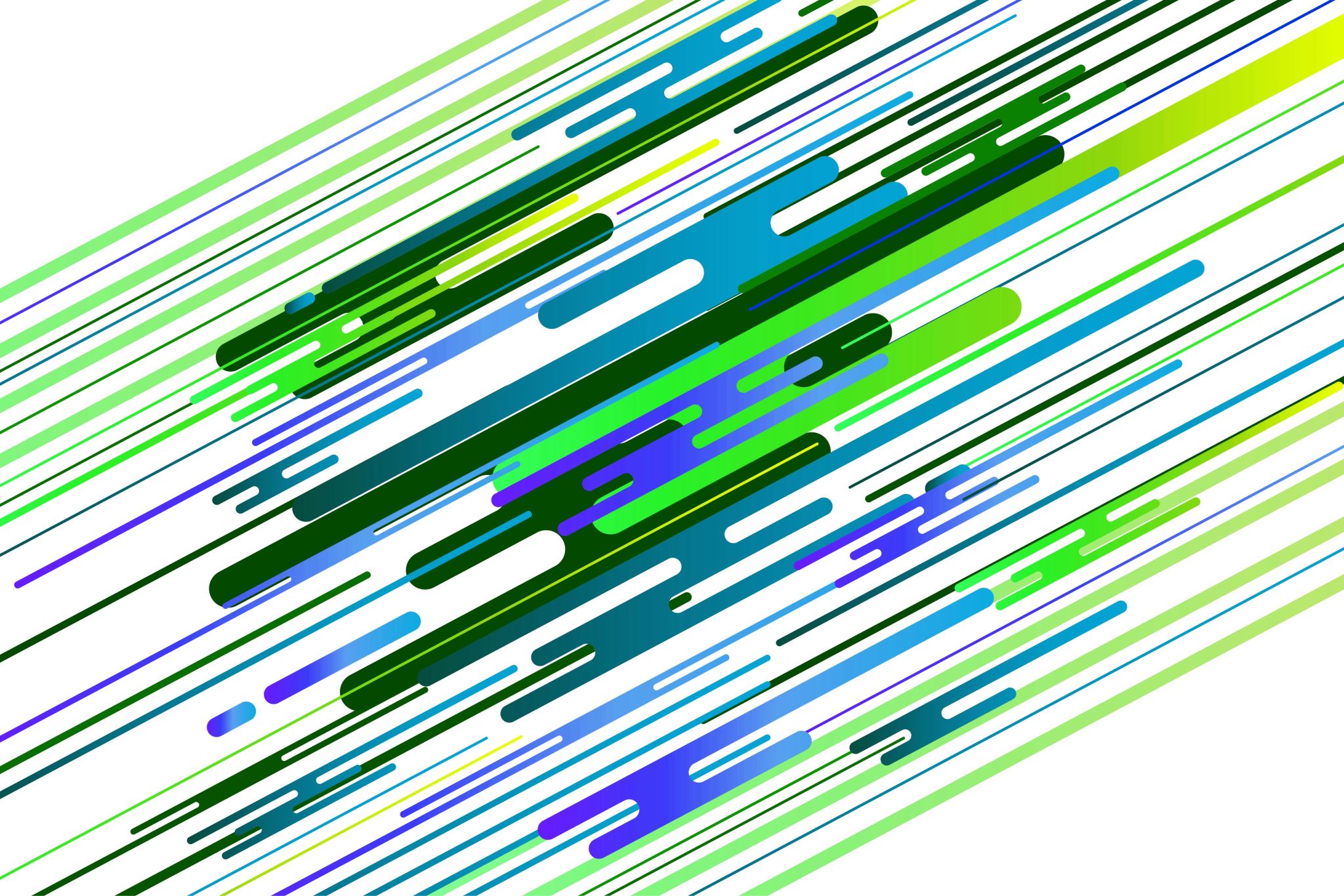 Introduction to Autoencoders/Variational Autoencoders
Raunak Sarbajna
COSC 3337
November 16, 2023
1
Introduction
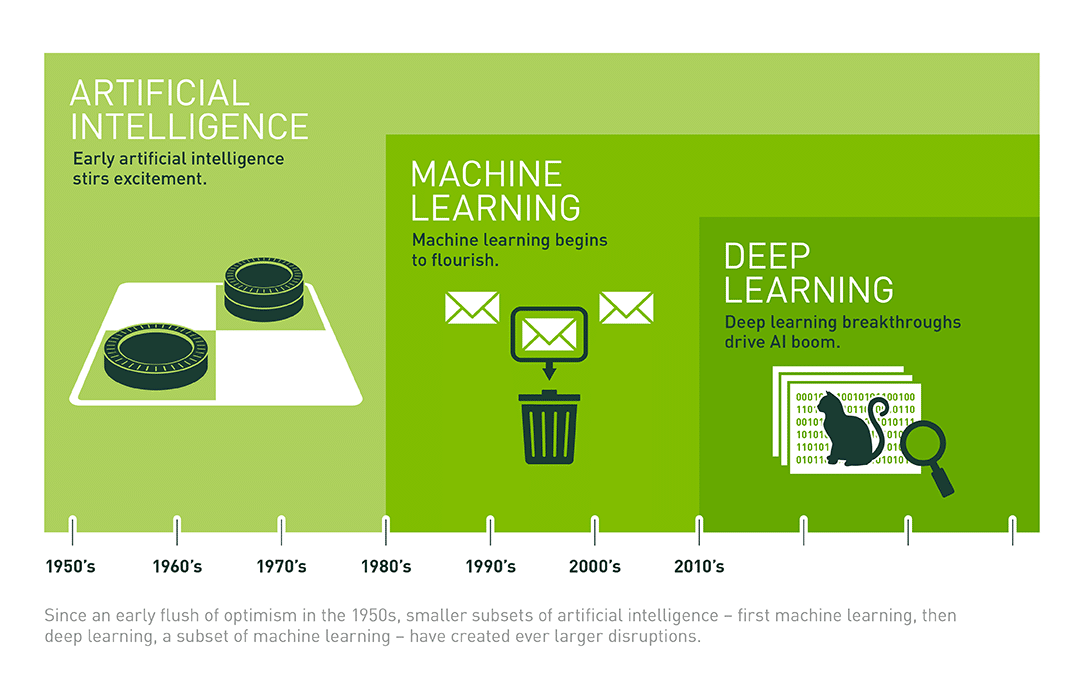 Deep Dive:
https://people.idsia.ch/~juergen/deep-learning-history.html
Source:
Nvidia (2016) https://blogs.nvidia.com/blog/whats-difference-artificial-intelligence-machine-learning-deep-learning-ai/
2
What is machine learning?
What is artificial intelligence?
Artificial intelligence is the ability of a computer to perform tasks commonly associated with intelligent beings.
Machine learning is the study of algorithms that learn from examples and experience instead of relying on hard-coded rules and make predictions on new data.
What is deep learning?
Deep learning is a subfield of machine learning focusing on learning data representations as successive layers of increasingly meaningful representations.
3
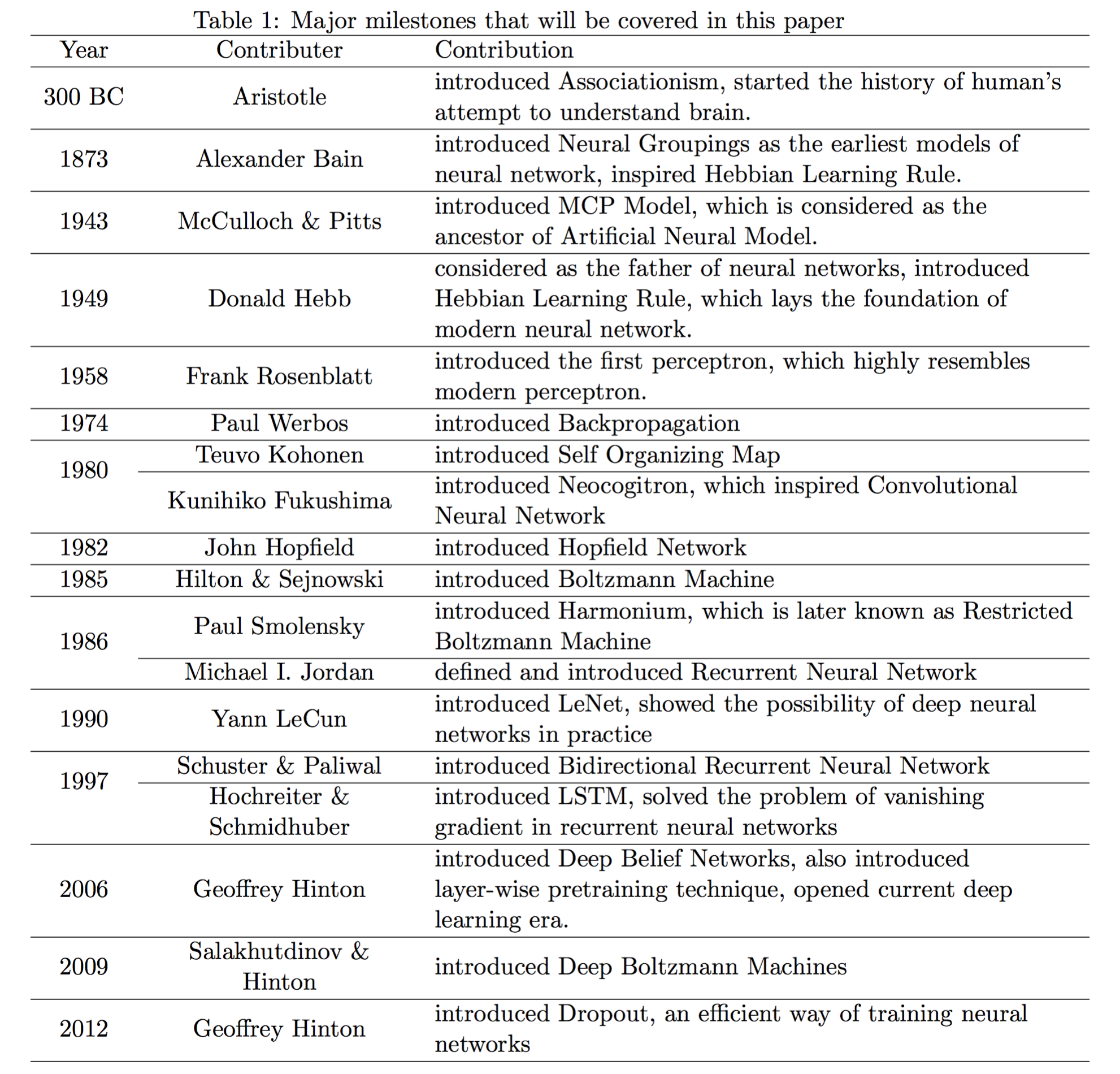 The Origins of Modern Deep Learning
Source: Wang & Raj: On the Origin of Deep Learning (2017)
2014 Ian Goodfellow, et al Generative adversarial networks
2015 Kaiming He et al. Deep residual learning for image recognition
2017 Google Transformer “Attention is all you need”.
4
[Speaker Notes: Learning representations by back-propagating errors (1986) by David Rumelhart, Geoffrey Hinton, and Ronald Williams: This paper introduced the backpropagation algorithm, which is a crucial technique for training neural networks.
Gradient-based learning applied to document recognition (1998) by Yann LeCun, Léon Bottou, Yoshua Bengio, and Patrick Haffner: This paper demonstrated the effectiveness of deep learning for image recognition tasks.
Reducing the dimensionality of data with neural networks (2006) by Geoffrey Hinton and Ruslan Salakhutdinov: This paper introduced the concept of autoencoders, which are neural networks that can learn to compress and reconstruct data.
Learning deep architectures for AI (2007) by Yoshua Bengio: This paper provided a comprehensive overview of deep learning and its potential applications.
A fast learning algorithm for deep belief nets (2006) by Geoffrey Hinton: This paper introduced the use of contrastive divergence for training deep belief nets, which are a type of neural network that can learn unsupervised features from data.
Deep residual learning for image recognition (2015) by Kaiming He, Xiangyu Zhang, Shaoqing Ren, and Jian Sun: This paper introduced the concept of residual connections, which made it possible to train very deep neural networks for image recognition.
Attention is all you need (2017) by Vaswani, Ashish, et al.: This paper introduced the transformer architecture, which is a type of neural network that is particularly well-suited for natural language processing tasks.
Generative adversarial networks (2014) by Ian Goodfellow, Jean Pouget-Abadie, Mehdi Mirza, Bing Xu, David Warde-Farley, Sherjil Ahmed, and Aaron Courville: This paper introduced generative adversarial networks (GANs), which are a type of neural network that can be used to generate realistic images, videos, and other types of data.]
ML vs DL
Conventional machine learning methods rely on human-designed feature representations
ML becomes just optimizing weights to best make a final prediction
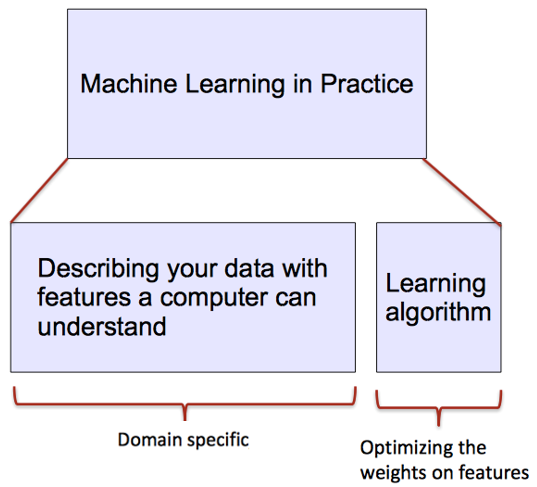 5
ML vs DL
Deep learning (DL) is a machine learning subfield that uses multiple layers for learning data representations
DL is exceptionally effective at learning patterns
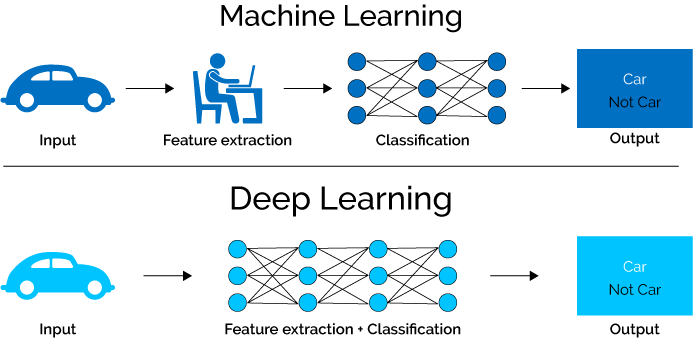 6
Why Deep Learning
DL provides a flexible, learnable framework for representing visual, text, linguistic information
Can learn in supervised and unsupervised manner
DL represents an effective end-to-end learning system
Requires large amounts of training data
Since about 2010, DL has outperformed other ML techniques
First in vision and speech, then NLP, and other applications
7
“Traditional” machine learning:
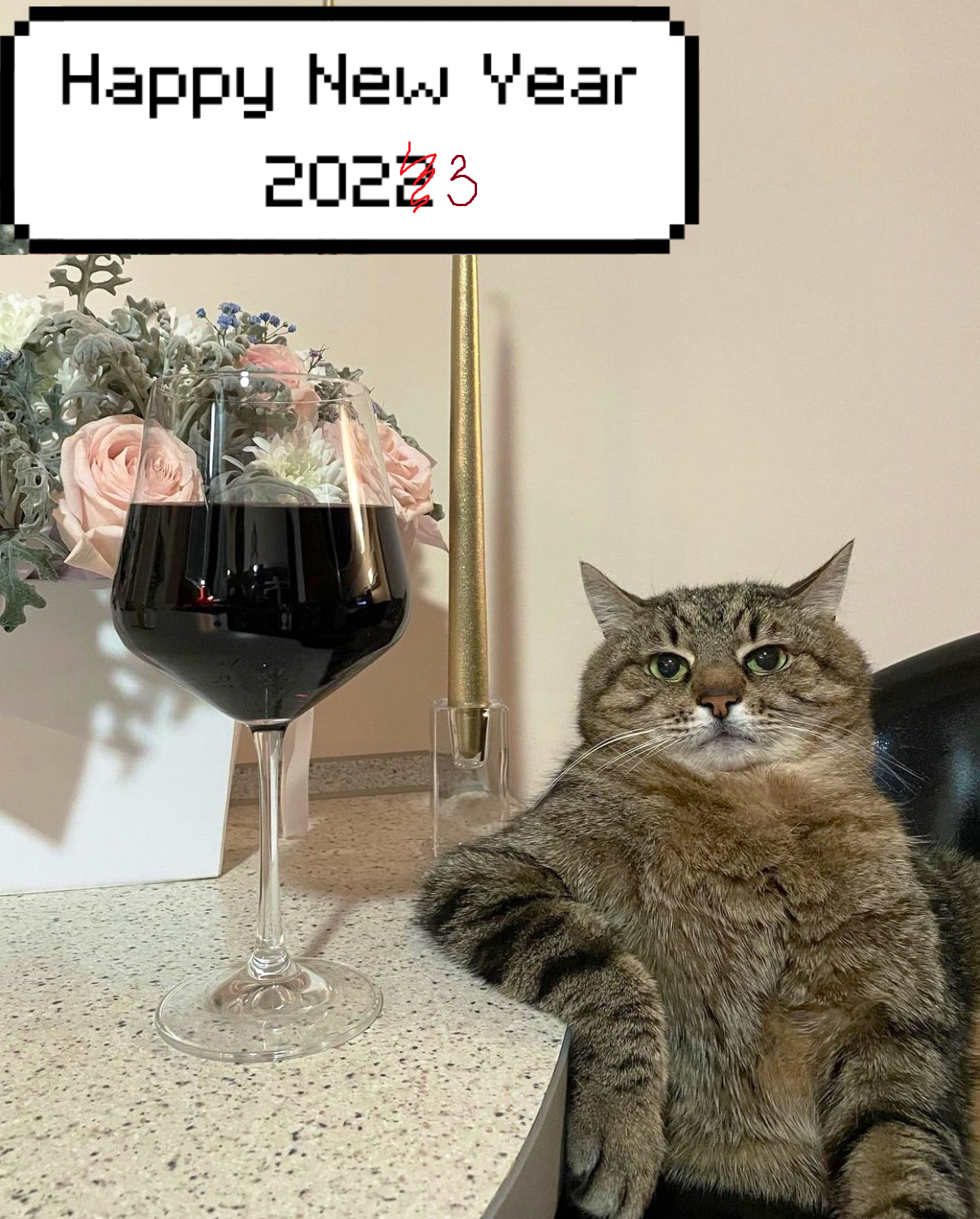 handcrafted features
learned classifier
cat
Deep, “end-to-end” learning:
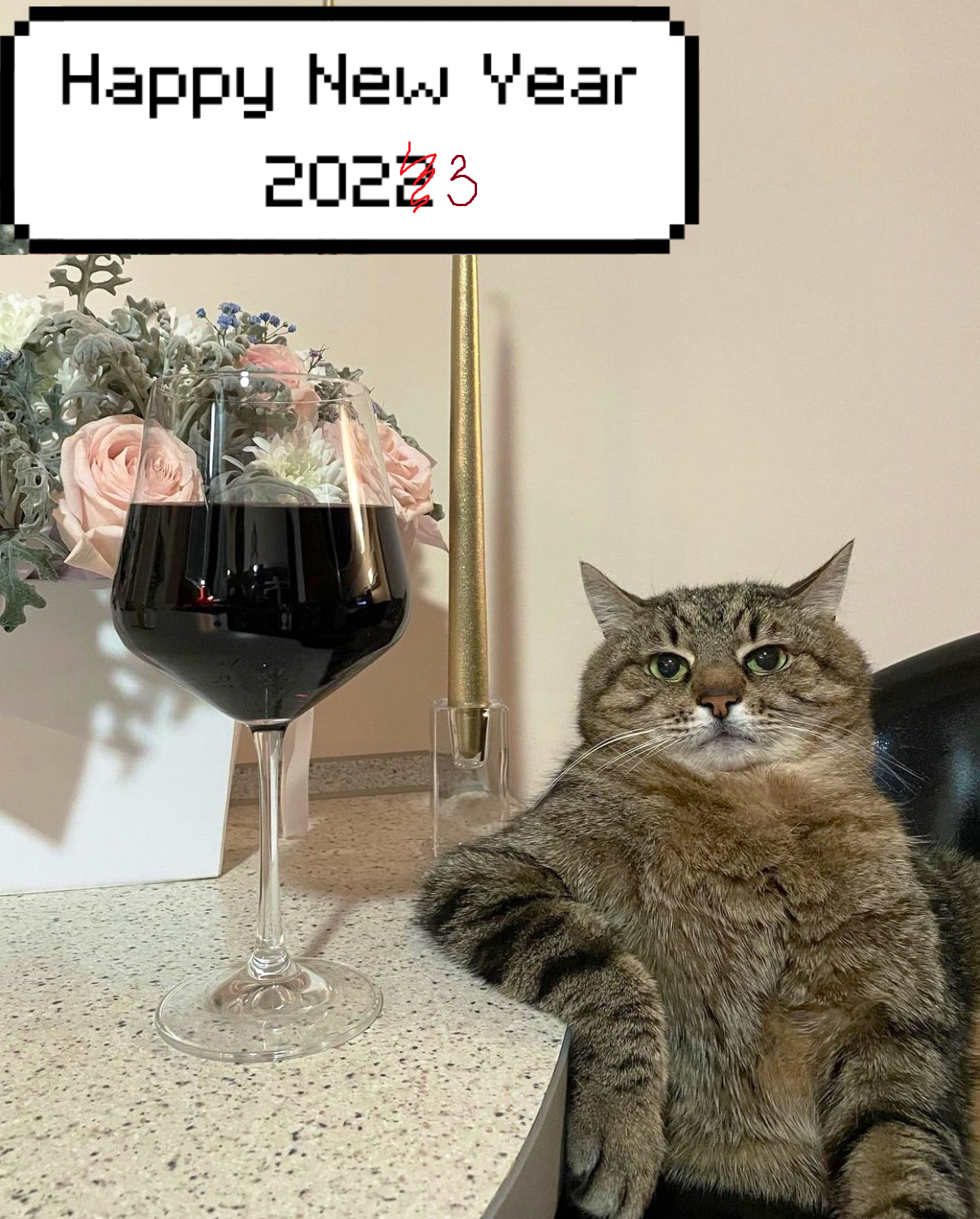 learned mid-level features
learned high-level features
learned low-level features
learned classifier
cat
8
Problems - No-Free-Lunch Theorem
Wolpert (2002) - The Supervised Learning No-Free-Lunch Theorems
The derived classification models for supervised learning are simplifications of the reality 
The simplifications are based on certain assumptions
The assumptions fail in some situations
E.g., due to inability to perfectly estimate ML model parameters from limited data
In summary, No-Free-Lunch Theorem states:
No single classifier works the best for all possible problems
Since we need to make assumptions to generalize
9
Pattern Recognition
Simple/intuitive for Humans. Hard for machines … but getting easier?
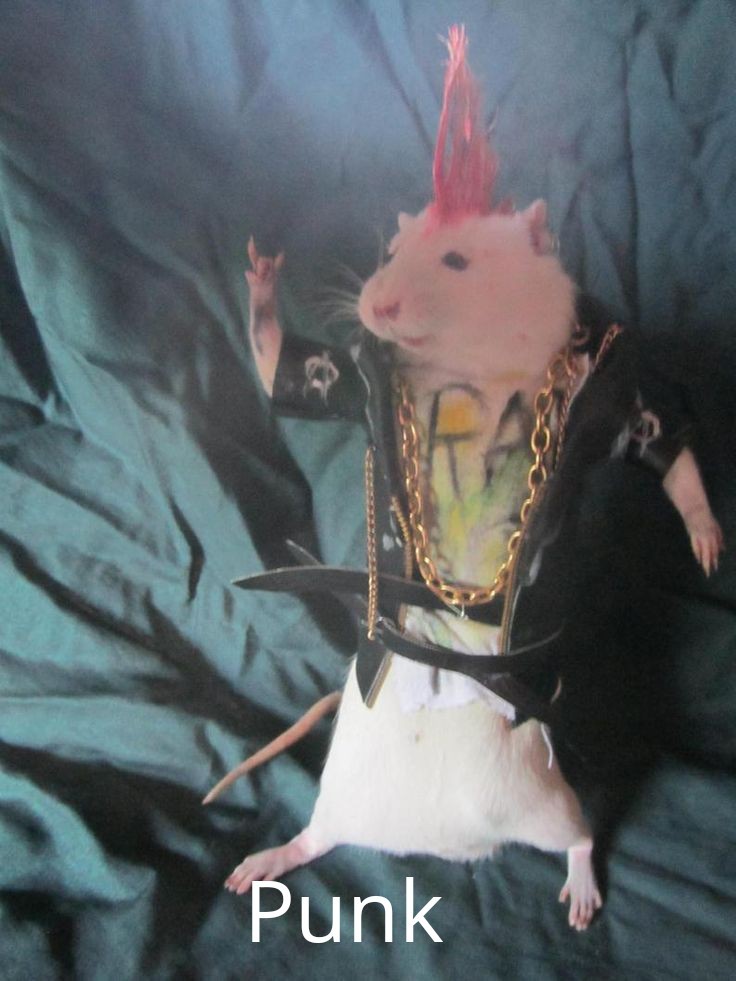 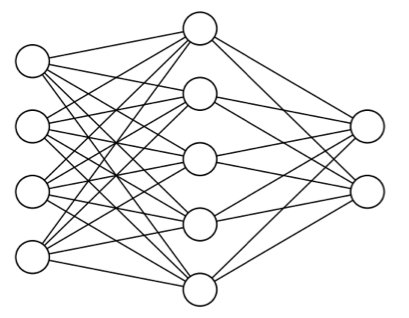 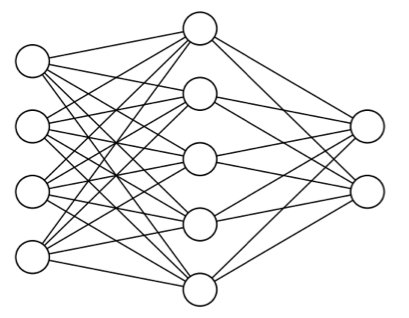 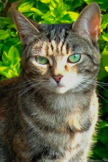 cat
dog
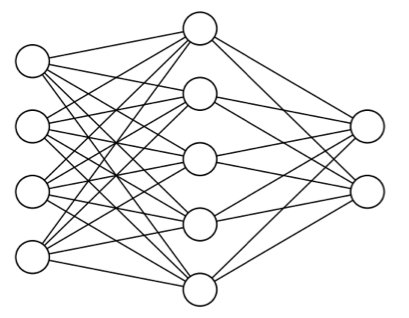 ?????
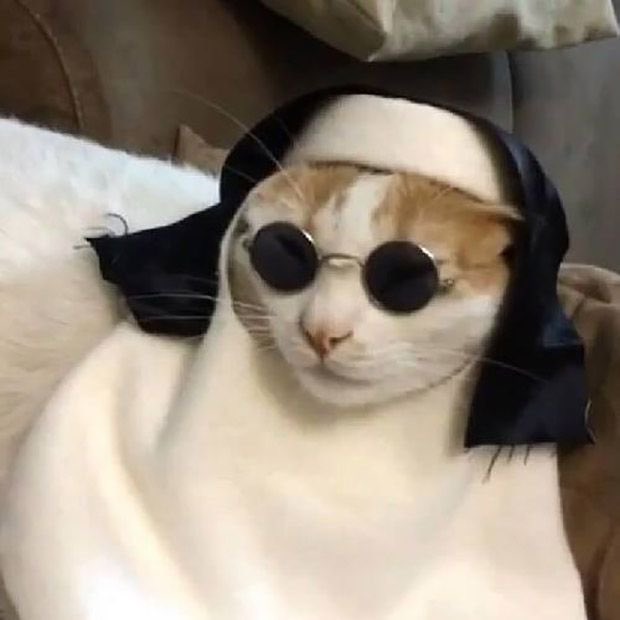 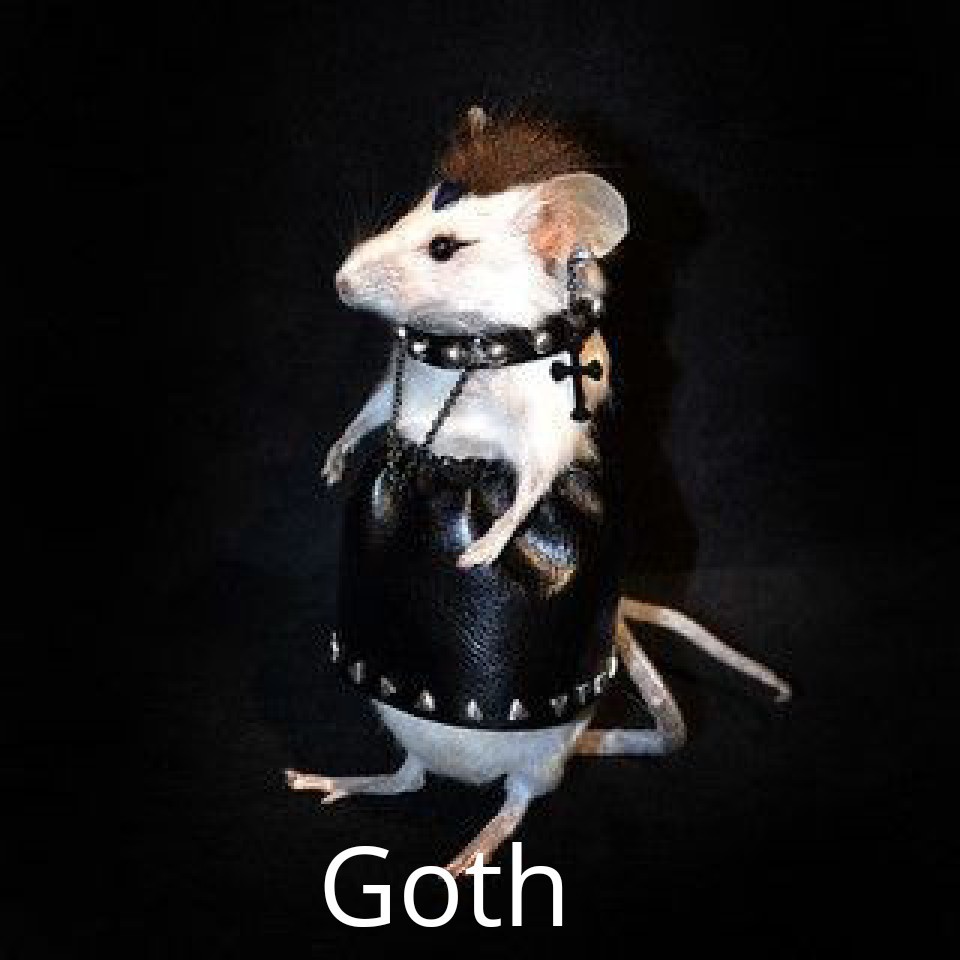 Cat??
Nun
10
Machine Learning Data
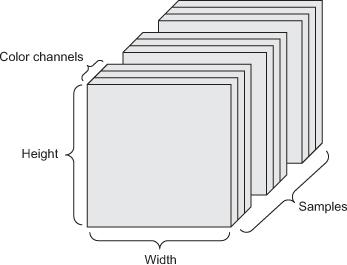 Tensors: generalization of matricesto n dimensions (or rank, order, degree)
1D tensor: vector
2D tensor: matrix
3D, 4D, 5D tensors
numpy.ndarray(shape, dtype)
Training – validation – test split (+ adversarial test)
Minibatches
small sets of input data used at a time
usually processed independently
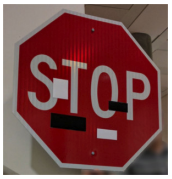 Image from: https://arxiv.org/abs/1707.08945
11
Basic Deep Neural Network Structure
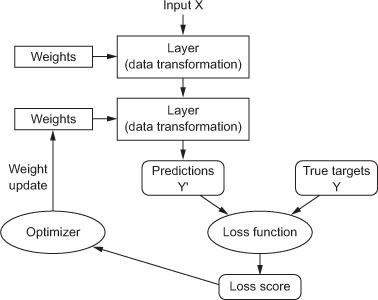 Layers
Input data and targets
Loss function
Optimizer
12
Layers
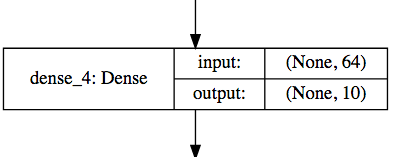 Data processing modules
Many different kinds exist
densely connected
convolutional
recurrent
pooling, flattening, merging, normalization, etc.
Input: one or more tensorsoutput: one or more tensors
Usually have a state, encoded as weights
learned, initially random
When combined, form a network ora model
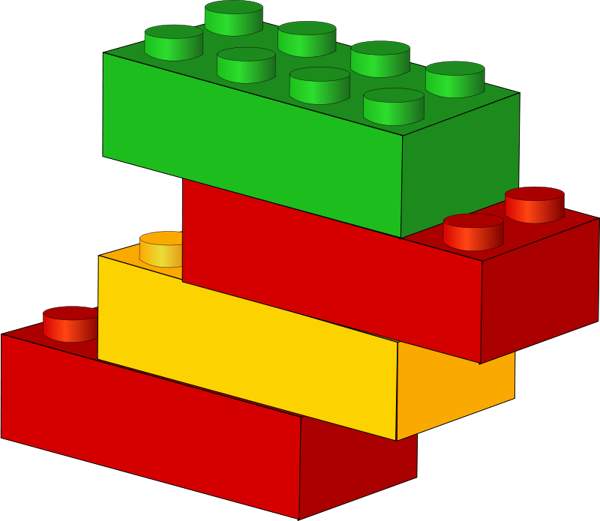 13
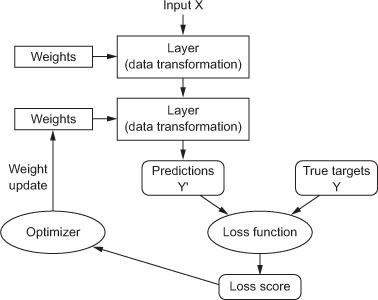 Input data and targets
The network maps the input data X to predictions Y′
During training, the predictions Y′ are compared to true targets Y using the loss function
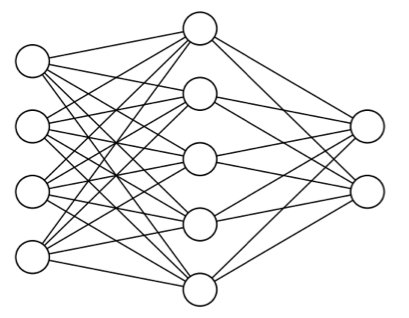 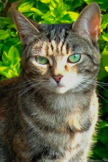 cat
dog
14
Loss function
The quantity to be minimized (optimized) during training
the only thing the network cares about
there might also be other metrics you care about
Common tasks have “standard” loss functions:
mean squared error for regression
binary cross-entropy for two-class classification
categorical cross-entropy for multi-class classification
etc.
https://lossfunctions.tumblr.com/
15
Optimizer
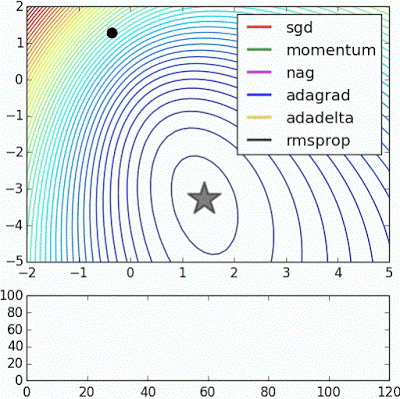 How to update the weights based on the loss function
Learning rate (+scheduling)
Stochastic gradient descent, momentum, and their variants
RMSProp is usually a good first choice
more info: http://ruder.io/optimizing-gradient-descent/
Animation from: https://imgur.com/s25RsOr
16
[Speaker Notes: RMSProp mentioned in Hinton’s lecture notes]
Autoencoders
Supervised learning uses explicit labels/correct output in order to train a network.
E.g., classification of images.

Unsupervised learning relies on data only.
E.g., CBOW and skip-gram word embeddings:  the output is determined implicitly from word order in the input data.
Key point is to produce a useful embedding of words.
The embedding encodes structure such as word similarity and some relationships.
Still need to define a loss – this is an implicit supervision.
17
Autoencoders
Autoencoders are designed to reproduce their input, especially for images.  
Key point is to reproduce the input from a learned encoding.
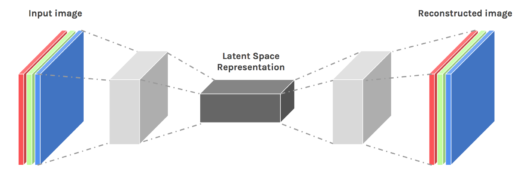 18
https://www.edureka.co/blog/autoencoders-tutorial/
Autoencoders
Compare PCA/SVD
PCA takes a collection of vectors (images) and produces a usually smaller set of vectors that can be used to approximate the input vectors via linear combination.  
Very efficient for certain applications.
Fourier and wavelet compression is similar.

Neural network autoencoders
Can learn nonlinear dependencies
Can use convolutional layers
Can use transfer learning
19
https://www.edureka.co/blog/autoencoders-tutorial/
Autoencoders: structure
Encoder:  compress input into a latent-space of usually smaller dimension.  h = f(x)
Decoder: reconstruct input from the latent space.   r = g(f(x)) with r as close to x as possible
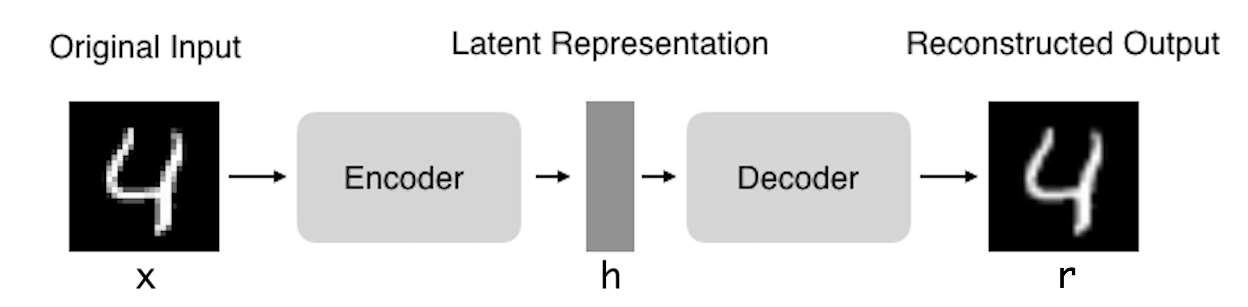 20
https://towardsdatascience.com/deep-inside-autoencoders-7e41f319999f
Autoencoders:  applications
Denoising:  input clean image + noise and train to reproduce the clean image.
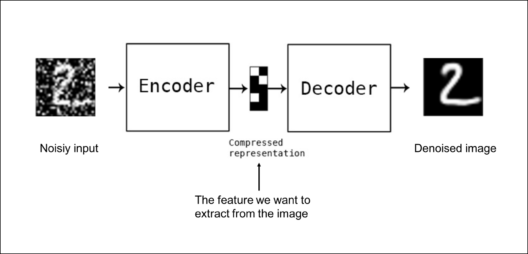 21
https://www.edureka.co/blog/autoencoders-tutorial/
Autoencoders:  Applications
Image colorization:  input black and white and train to produce color images
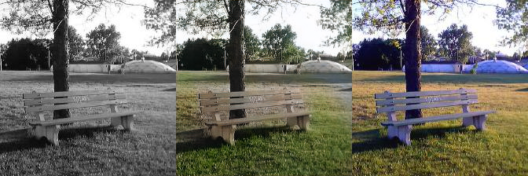 22
https://www.edureka.co/blog/autoencoders-tutorial/
Autoencoders:  Applications
Watermark removal
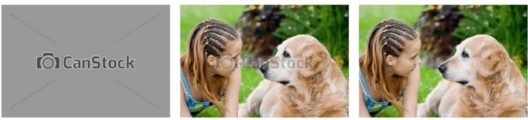 23
https://www.edureka.co/blog/autoencoders-tutorial/
Properties of Autoencoders
Data-specific: Autoencoders are only able to compress data similar to what they have been trained on.
Lossy: The decompressed outputs will be degraded compared to the original inputs.
Learned automatically from examples: It is easy to train specialized instances of the algorithm that will perform well on a specific type of input.
24
https://www.edureka.co/blog/autoencoders-tutorial/
Capacity
As with other NNs, overfitting is a problem when capacity is too large for the data. 

Autoencoders address this through some combination of:
Bottleneck layer – fewer degrees of freedom than in possible outputs.  
Training to denoise.
Sparsity through regularization.
Contractive penalty.
25
Bottleneck layer (undercomplete)
Suppose input images are nxn and the latent space is m < nxn.  
Then the latent space is not sufficient to reproduce all images.  
Needs to learn an encoding that captures the important features in training data, sufficient for approximate reconstruction.
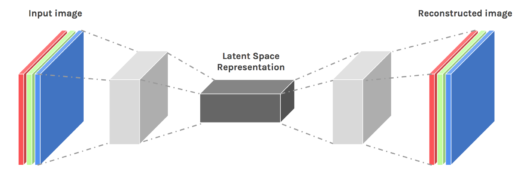 26
Simple bottleneck layer in Keras
input_img = Input(shape=(784,)) 
encoding_dim = 32 
encoded = Dense(encoding_dim, activation='relu')(input_img) 
decoded = Dense(784, activation='sigmoid')(encoded) 
autoencoder = Model(input_img, decoded)
Maps 28x28 images into a 32 dimensional vector.  
Can also use more layers and/or convolutions.
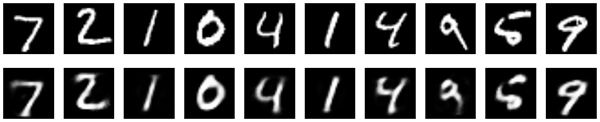 27
https://blog.keras.io/building-autoencoders-in-keras.html
Denoising autoencoders
Basic autoencoder trains to minimize the loss between x and the reconstruction g(f(x)).
Denoising autoencoders train to minimize the loss between x and g(f(x+w)), where w is random noise.  
Same possible architectures, different training data.  
Kaggle has a dataset on damaged documents.
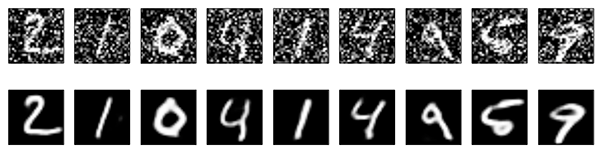 28
https://blog.keras.io/building-autoencoders-in-keras.html
Denoising autoencoders
Denoising autoencoders can’t simply memorize the input output relationship.   
Intuitively, a denoising autoencoder learns a projection from a neighborhood of our training data back onto the training data.
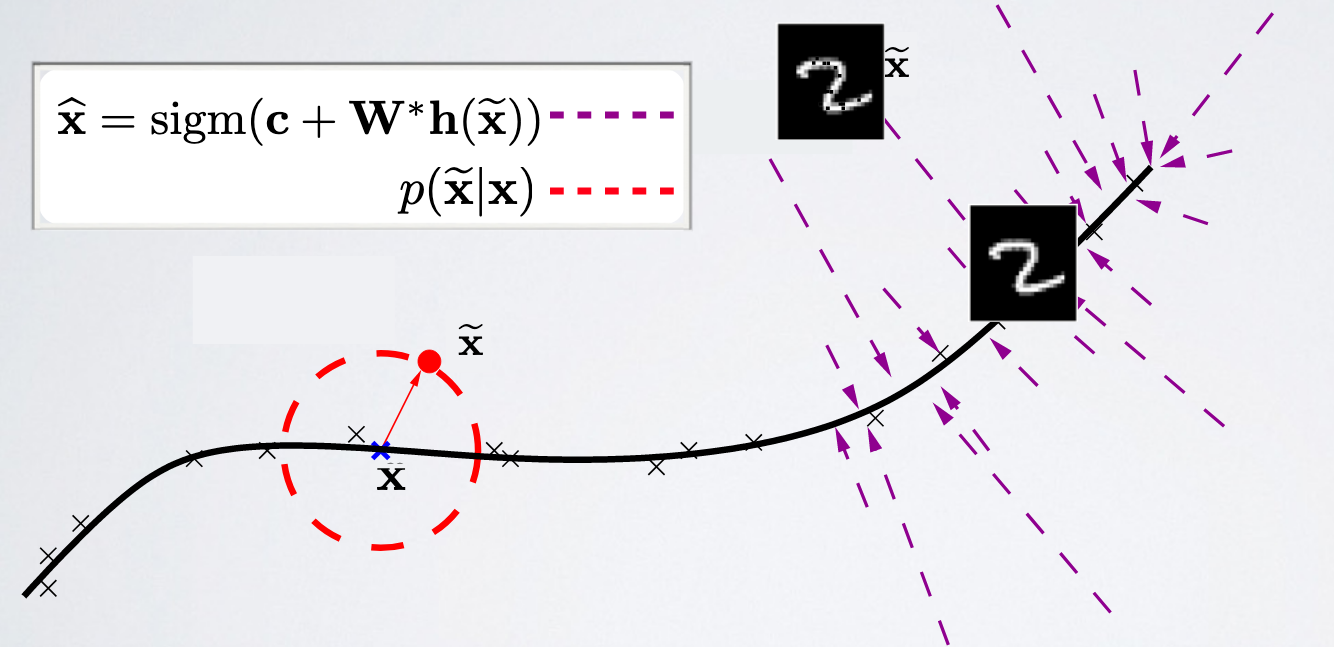 29
https://ift6266h17.files.wordpress.com/2017/03/14_autoencoders.pdf
Sparse autoencoders
Construct a loss function to penalize activations within a layer.
Usually regularize the weights of a network, not the activations. 
Individual nodes of a trained model that activate are data-dependent. 
Different inputs will result in activations of different nodes through the network.
Selectively activate regions of the network depending on the input data.
30
https://www.jeremyjordan.me/autoencoders/
Sparse autoencoders
Construct a loss function to penalize activations the network.
L1 Regularization: Penalize the absolute value of the vector of activations a in layer h for observation I


KL divergence:  Use cross-entropy between 
average activation and desired activation
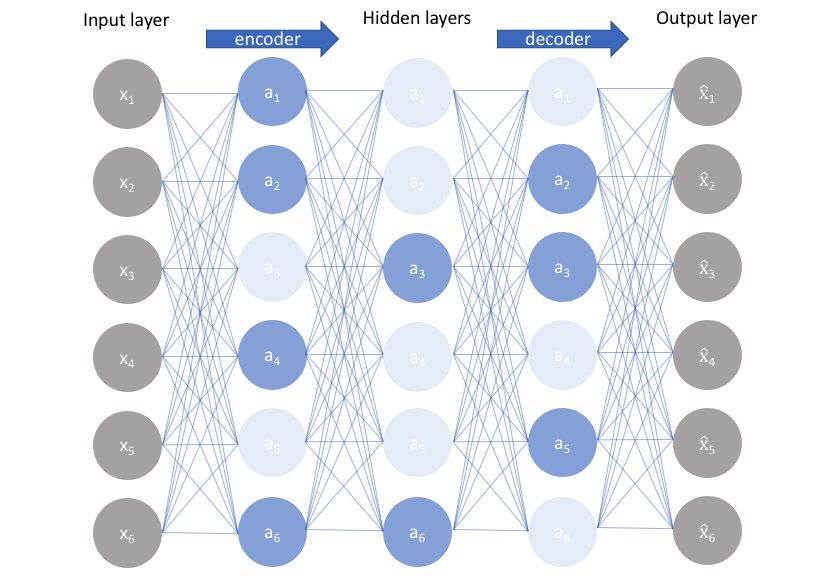 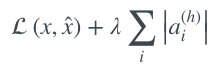 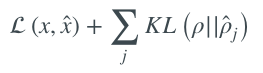 31
https://www.jeremyjordan.me/autoencoders/
Contractive autoencoders
Arrange for similar inputs to have similar activations.
I.e., the derivative of the hidden layer activations are small with respect to the input.
Denoising autoencoders make the reconstruction function (encoder+decoder) resist small perturbations of the input
Contractive autoencoders 
make the feature extraction 
function (ie. encoder) 
resist infinitesimal perturbations 
of the input.
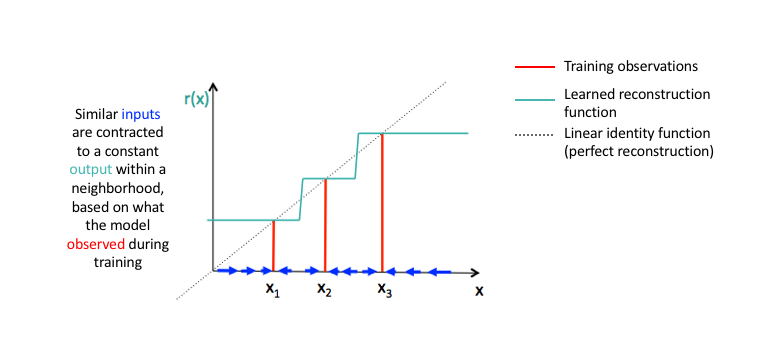 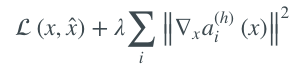 32
https://www.jeremyjordan.me/autoencoders/
Contractive autoencoders
Contractive autoencoders make the feature extraction function (ie. encoder) resist infinitesimal perturbations of the input.
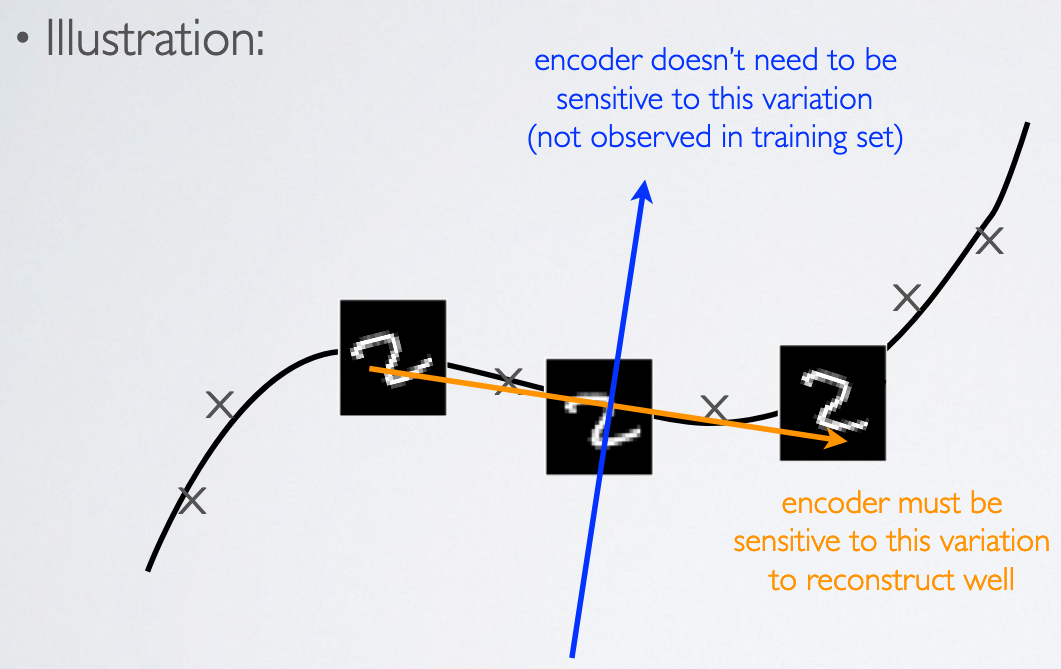 33
https://ift6266h17.files.wordpress.com/2017/03/14_autoencoders.pdf
Autoencoders
Both the denoising and contractive autoencoder can perform well
Advantage of denoising autoencoder : simpler to implement-requires adding one or two lines of code to regular autoencoder-no need to compute Jacobian of hidden layer
Advantage of contractive autoencoder : gradient is deterministic -can use second order optimizers (conjugate gradient, LBFGS, etc.)-might be more stable than denoising autoencoder, which uses a sampled gradient
To learn more on contractive autoencoders:
Contractive Auto-Encoders: Explicit Invariance During Feature Extraction. Salah Rifai, Pascal Vincent, Xavier Muller, Xavier Glorot et Yoshua Bengio, 2011.
34
https://ift6266h17.files.wordpress.com/2017/03/14_autoencoders.pdf
Autoencoder with RNNs
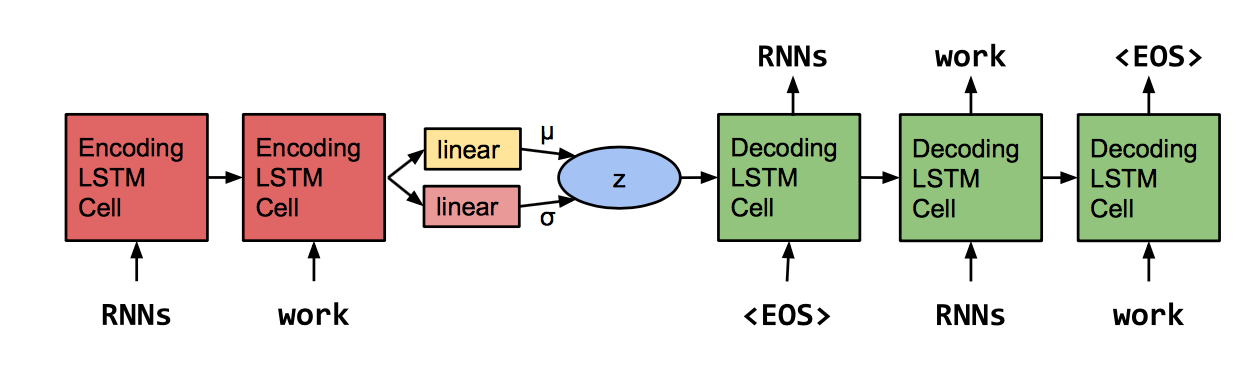 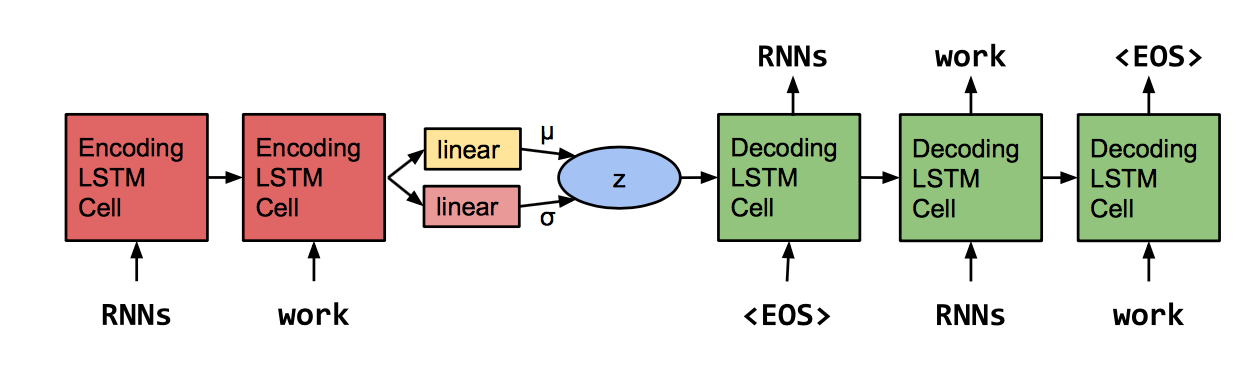 z
35
Variational Autoencoder(Kingma and Welling, 2013)
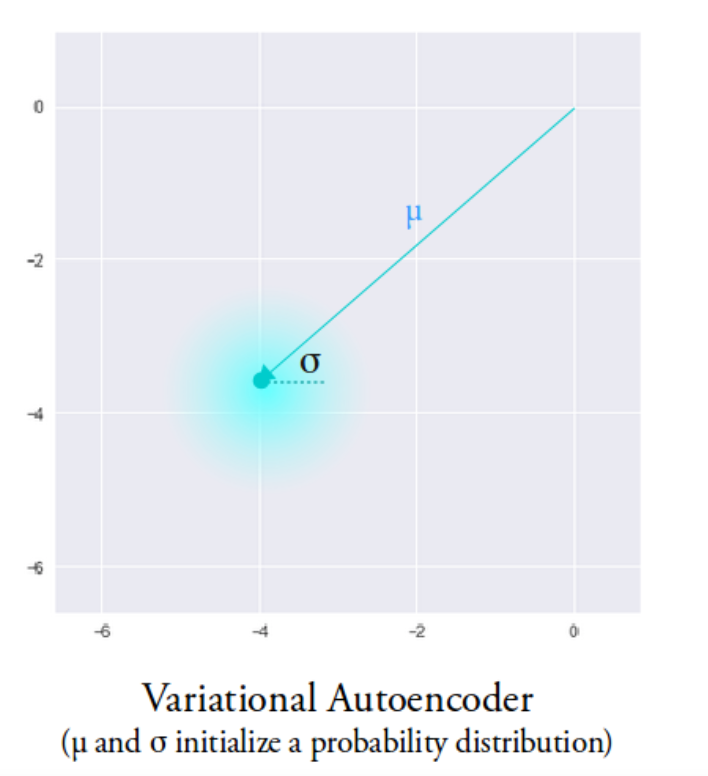 The VAE latent space is continuous
Allows easy random sampling and interpolation
Instead of outputting a vector of size n, the encoder outputs two vectors:
Vector 𝝁  of means (vector size n)
Vector 𝝈 of standard deviations (vector size n)
Output is an approximate posterior distribution q(z|x)
Sample from this distribution to get z
Image source: https://towardsdatascience.com/intuitively-understanding-variational-autoencoders-1bfe67eb5daf
36
Variational Autoencoder (VAE)
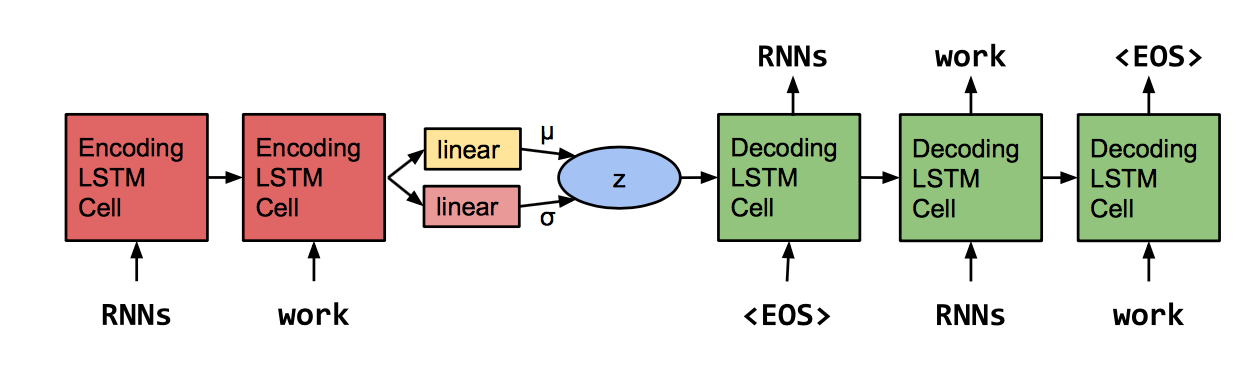 37
Source: Bowman and Vilnis, 2016, https://arxiv.org/pdf/1511.06349.pdf
Sampling example
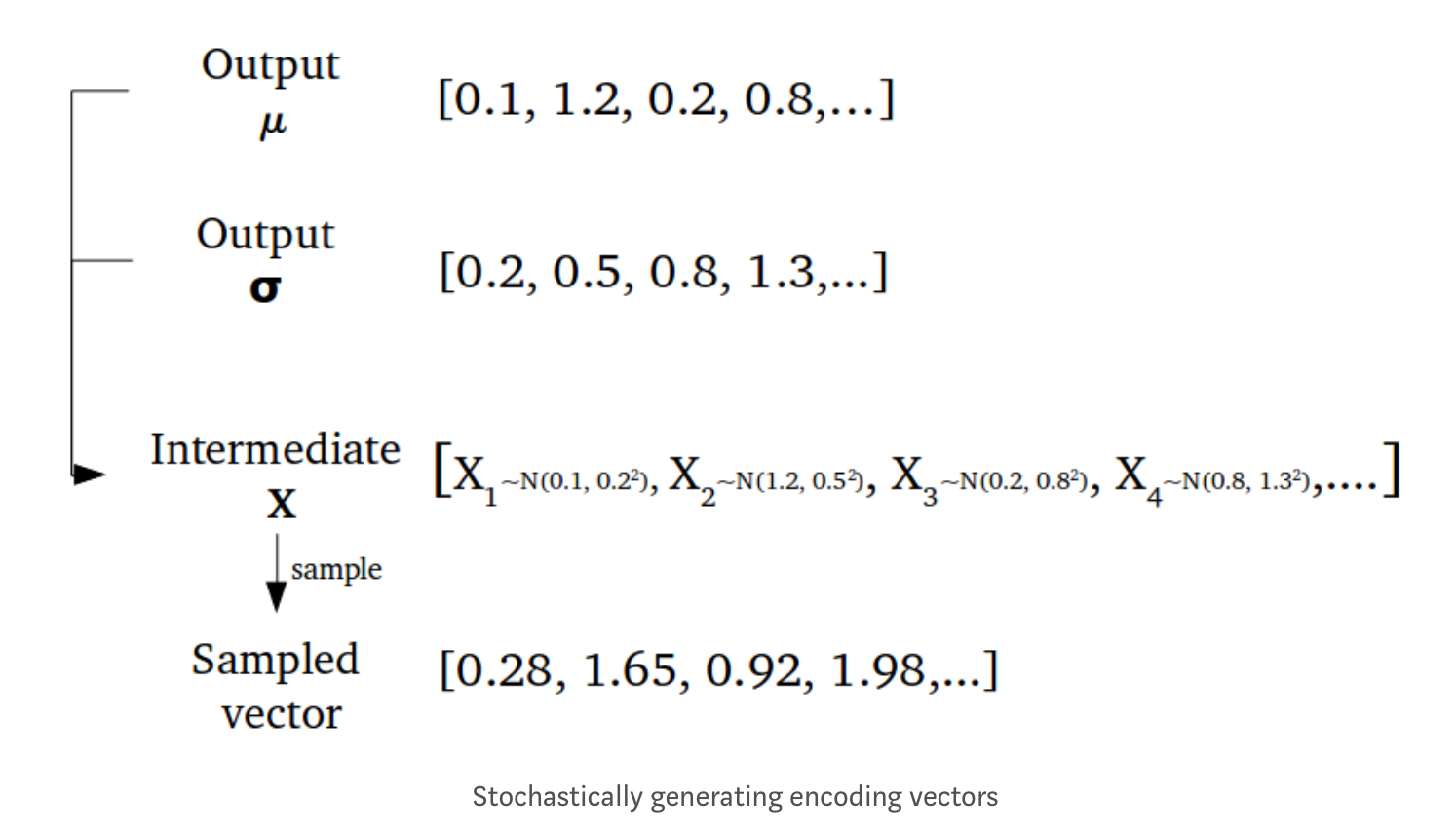 38
Source: https://towardsdatascience.com/intuitively-understanding-variational-autoencoders-1bfe67eb5daf
VAE Latent Space and Sampling
While the mean and standard deviation are the same for one input, the results are different due to sampling
The encoder can learn to:
Generate different 𝝁 for different classes, clustering them apart
Minimize 𝝈 to ensure that the encodings don’t vary too much
39
But there is a problem...
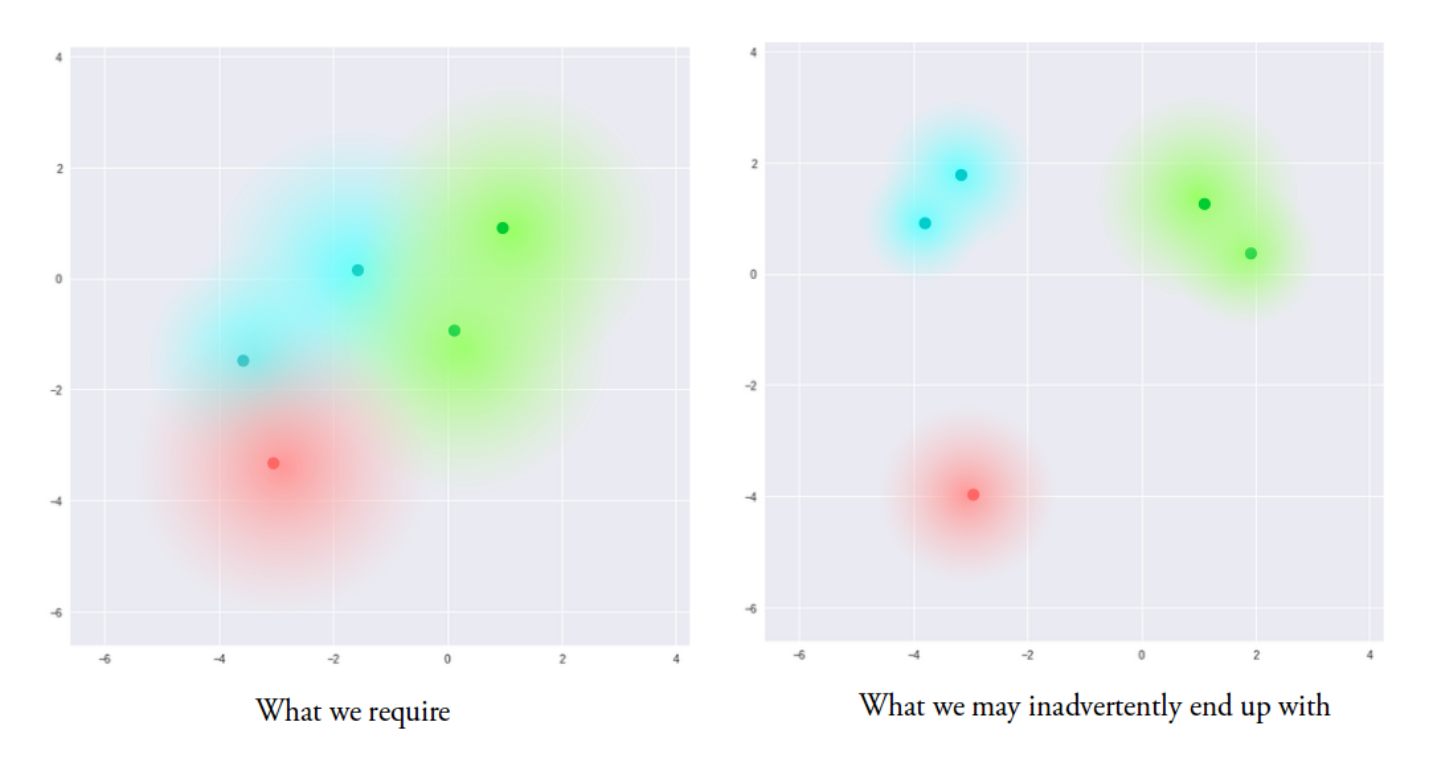 40
Source: https://towardsdatascience.com/intuitively-understanding-variational-autoencoders-1bfe67eb5daf
[Speaker Notes: The model is now exposed to a certain degree of local variation by varying the encoding of one sample, resulting in smooth latent spaces on a local scale, that is, for similar samples. Ideally, we want overlap between samples that are not very similar too, in order to interpolate between classes. However, since there are no limits on what values vectors μ and σ can take on, the encoder can learn to generate very different μ for different classes, clustering them apart, and minimize σ, making sure the encodings themselves don’t vary much for the same sample (that is, less uncertainty for the decoder). This allows the decoder to efficiently reconstruct the training data.
What we ideally want are encodings, all of which are as close as possible to each other while still being distinct, allowing smooth interpolation, and enabling the construction of new samples.]
Solution: Kullback-Leibler divergence
KL divergence is a measure of divergence between two distributions
Minimizing KL divergence means:
Optimizing 𝝁 and 𝝈 of one distribution to resemble 𝝁 and 𝝈 of the target distribution 
KL divergence is the sum of KL divergences between the component Xj~N(μj, σj²) in X, and the standard normal
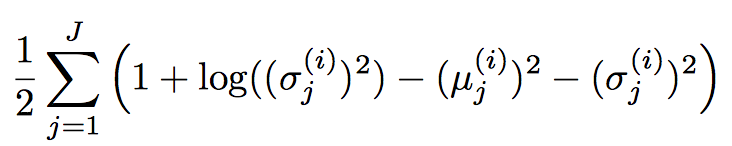 41
[Speaker Notes: In order to force this, we introduce the Kullback–Leibler divergence (KL divergence[2]) into the loss function. The KL divergence between two probability distributions simply measures how much they diverge from each other. Minimizing the KL divergence here means optimizing the probability distribution parameters (μ and σ) to closely resemble that of the target distribution.]
VAE loss
KL objective is to minimize the divergence between the approximate posterior q(z|x) and the prior p(z)~N(0,I)
VAE total loss = Reconstruction loss (cross-entropy) + KL loss



𝜃 – model parameters
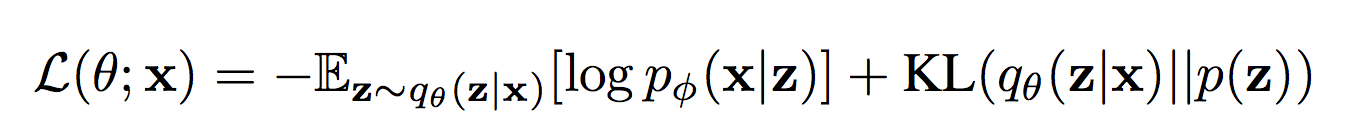 42
Reparameterization trick
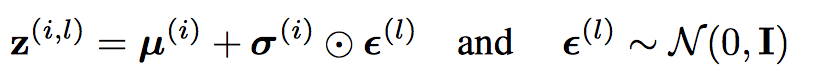 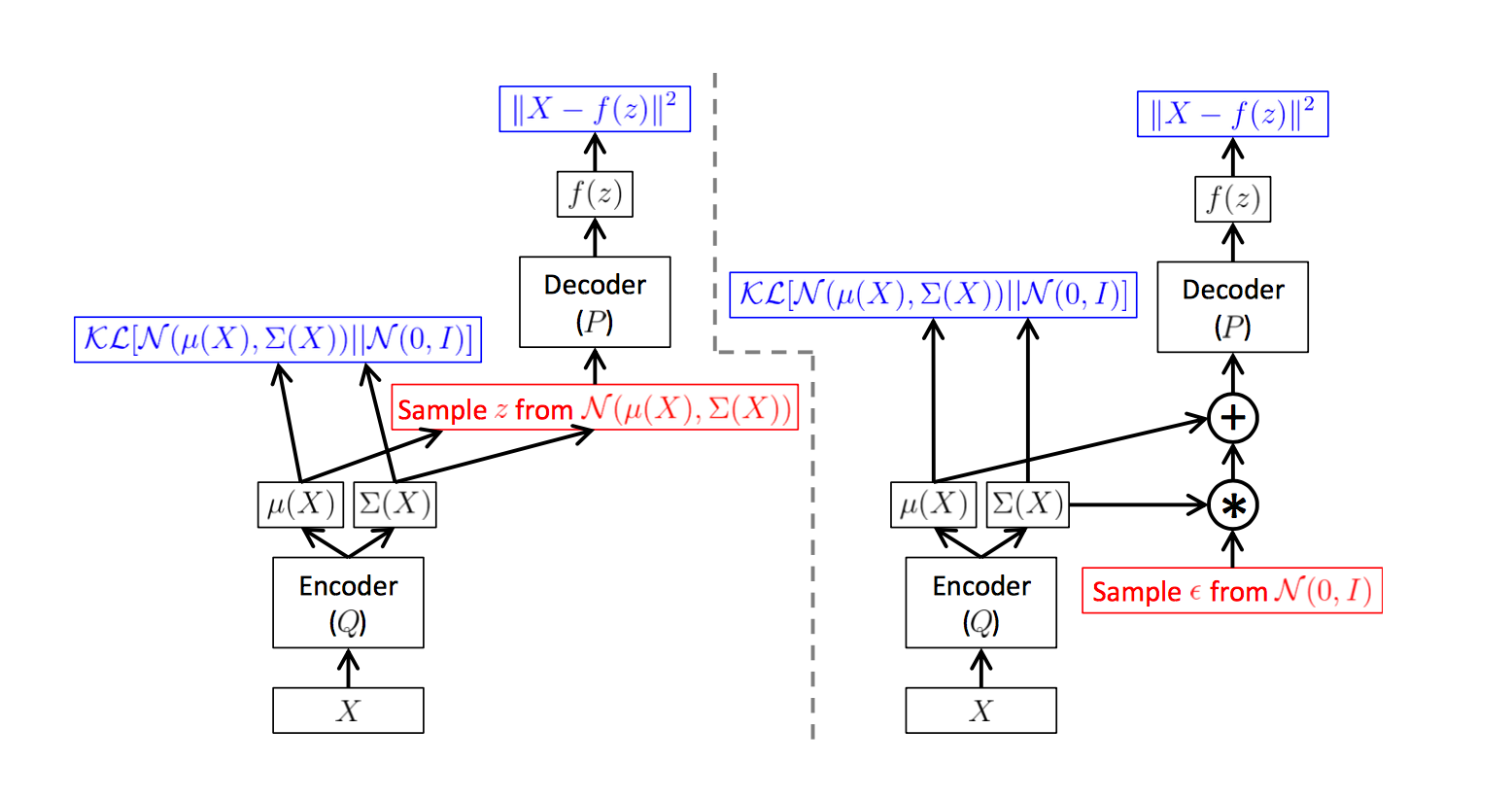 43
Source: C. Doersch “Tutorial on Variational Autoencoders” (https://arxiv.org/pdf/1606.05908.pdf)
[Speaker Notes: A training-time variational autoencoder implemented as a feed-forward neural network, where P(X|z) is Gaussian. Left is without the“reparameterization trick”, and right is with it. Red shows sampling operations that are non-differentiable. Blue shows loss layers. The feedforward behavior of these networks is identical, but backpropagation can be applied only to the right network.
The VAE predicts the parameters of a distribution which then is used to generate encoded embeddings. This process of sampling from a distribution that is parameterized by our model is not differentiable. If something is not differentiable that is a problem, at least for gradient-based approaches like ours. So we need some method of making our predictions separate from the stochastic sampling element.
3. The Solution: Reparameterization
We can solve this problem by applying the reparameterization trick to our embedding function. What does that mean? It means rewriting our implementation of how we parameterize our Gaussian sampling. We now treat random sampling as a noise term.
In the case of a Gaussian distribution, we treat our noise as a standard normal distribution. That is, a Gaussian that has a mean and a variance of . This noise term is now independent of and not parameterized by our model.
A nice property of the Gaussian is that to change the mean and variance of a sample we can simply add the mean and multiply by the variance. This has the effect of scaling a sample from our noise distribution. The benefit is the prediction of mean and variance is now no longer tied to the stochastic sampling operation. This means that we can now differentiate with respect to our models’ parameters again.]
Visualizing the VAE latent space
MNIST handwritten digit dataset
Smooth interpolation between two points is possible
Image source: https://towardsdatascience.com/intuitively-understanding-variational-autoencoders-1bfe67eb5daf
44
Interpolation between sentences
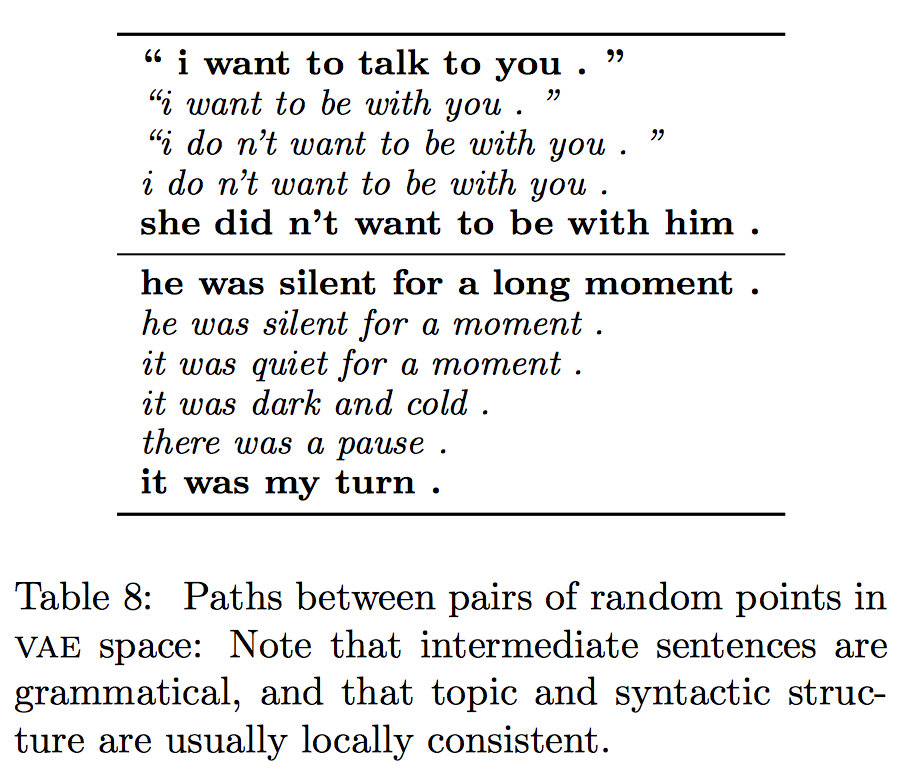 45
Source: Bowman and Vilnis, 2016, https://arxiv.org/pdf/1511.06349.pdf
VAE optimization challenges
Successfully trained model should have:
non-zero KL term
small cross-entropy term
Straightforward implementation fails to achieve this
KL term drops to zero
What are the consequences?
46
Strategies
KL cost annealing
Introduce 𝝀 - weight of the KL term
Anneal lambda slowly from 0 to n<1 up to m iterations (e.g. 3000)
Try different annealing schedules, e.g. from (Bahuleyan et al. 2018):


Word dropout in the decoder input
Ground-truth previous word is input to the decoder during training
Word dropout probability (e.g. 0.5), i.e. half of the time feed <UNK> token.
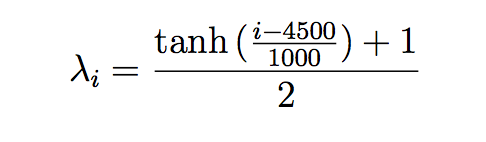 47
Other VAE design considerations
Concatenate sampled z with input to every cell of the decoder
Slowly increase word dropout probability in the decoder, e.g. at 0.05 rate per epoch (Bahuleyan, 2018)
Add L2 regularization term
48
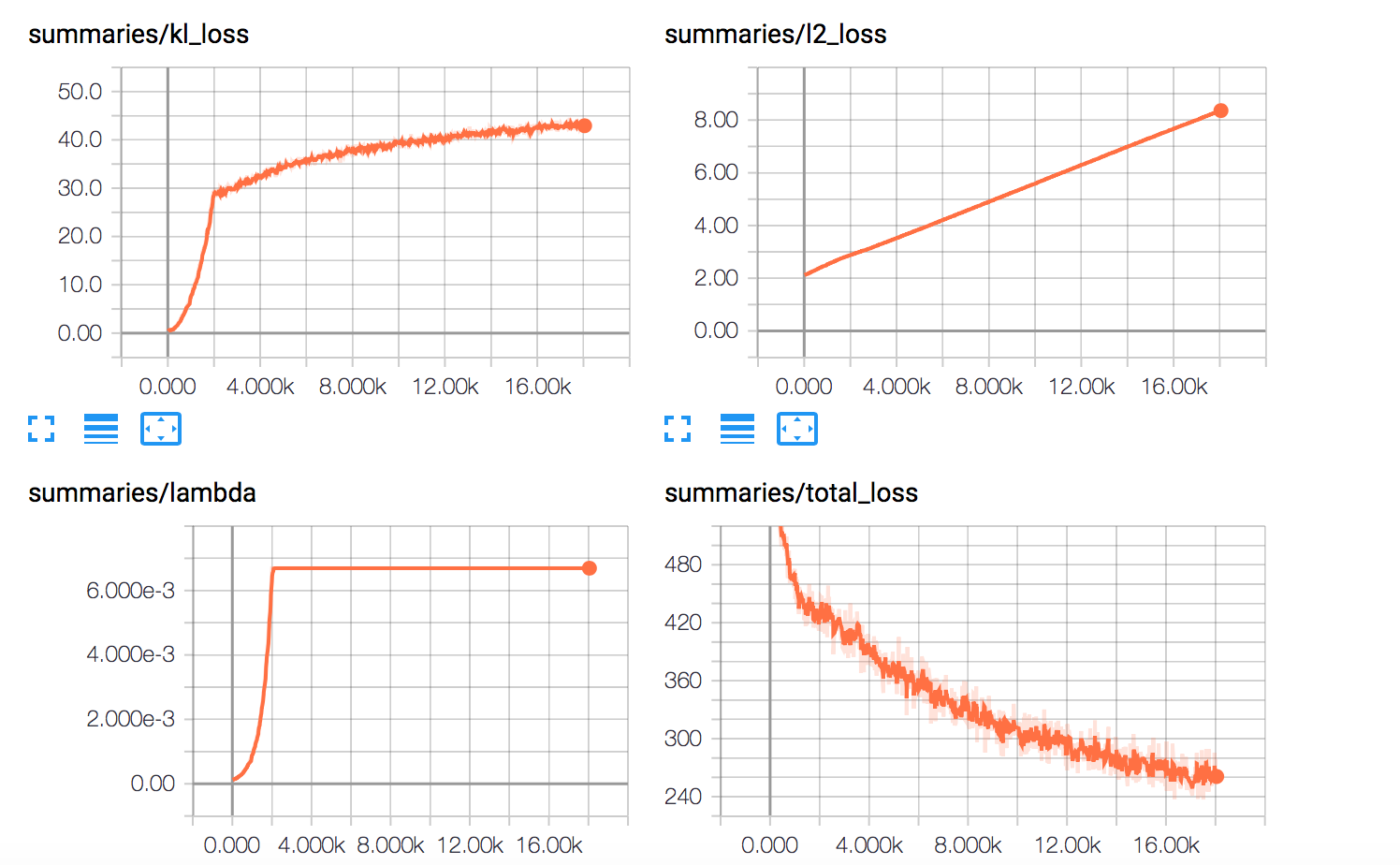 VAE losses plots
Adam optimizer;
KL term annealed till 3000 iterations; 
Word dropout p=0.5 annealed at 0.05 rate
49